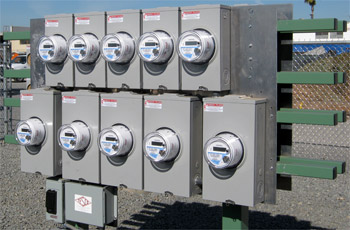 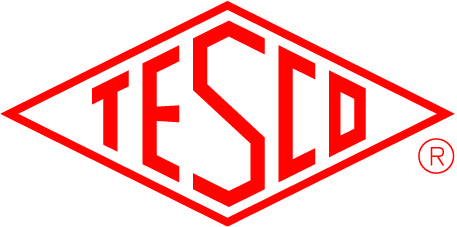 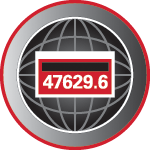 ANSI Standards Review
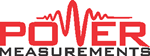 Prepared by Bill Hardy,TESCO

For North Carolina Electric Meter School 
Thursday, June 29, 2017 at 8:00 a.m.
The Presenter
Member of ANSI C12 since 2004
Voting member C12 Main, C12SC1, C12SC15, C12SC16; C12SC29
SC16 C12.20 (Vice-Chair)
SC29 Field Testing (Chair)
SC31 VA Measurement Standard (Chair)
SC46 Electricity Metering 0.1. 0.2, 0.5 Accuracy Classes for Measurement of Active, Apparent and Reactive Power (Chair)
Author: Power Measurements Handbook
Contributing Author: Handbook of Electricity Metering
Slide 2
ANSI
American National Standard Institute, Inc.
Not a government agency
Standards do not have force of Law
All compliance is voluntary
ANSI doesn’t actually generate any standards
Each standard is controlled by an industry organization as the “secretariat”
For C12 NEMA (National Electrical Manufacturer’s Association) is the secretariat
Paul Orr is NEMA’s secretary of C12
Slide 3
ANSI
American National Standard Institute, Inc.
NEMA organizes committees to propose and review standards
Standards are republished approximately every 5 years
Standards codify consensus approaches in common practice
Generally, they do not break new ground or deal in controversial issues.
This is changing.  Can’t avoid issues any longer.
Slide 4
ANSI C12
C12 Main Committee
General makeup has expanded slightly over last few years
34 voting members with representation from three groups:
12 - Manufacturers: Meter, Socket, Test Equipment, etc.
13 - Users: Utilities
9 - General Interest: PUC, UL, IEEE, Consultants, etc.
Usually meets twice a year in conjunction with EEI/AEIC
Slide 5
ANSI C12
C12 Main Committee
Has final approval for all activities on any C12 family standard.
Establishes Subcommitties (SC) and Working Groups (WG) to address various standards and issues.
Meets twice a year in conjunction with EEI Transmission, Distribution and Metering Conference.
Slide 6
ANSI C12
C12 Subcommittees
Various subcommittees have been organized to review specific standards
This is where the work is really done.
Each operates slightly differently
Each meets on a schedule of its own choosing
Most meet at EEI Biannual Transmission, Distribution and Metering Meetings
Communication WG meets more often and longer
Various subgroups meet frequently by teleconference.
Slide 7
ANSI C12 – Sub-Committees
Slide 8
ANSI C12 SC 1
C12.1 -2014 – Code for Electricity Metering
Published 6/30/2016
Changes in this Revision
Vector diagrams for balanced voltages are defined for common services.
Various definitions have been updated.
Bi-directional metering is added and tests updated to include bidirectional measurements.
Significant changes were made to the temperature rise section based on TRINIWOG tests
Slide 9
ANSI C12 SC 1
C12.1 – Code for Electricity Metering
Changes in this Revision (continued)
Table 1b on maximum errors for reference standards was added.
Tightened to 0.05% and 0.02%
Accuracy Class 0.5 was added to the standard
A new column was added to all tables with tighter specs for AC 0.5
Section 5 on Standards for New and In Service Performance was completely rewritten
Appendix D was rewritten and simplified
A new Appendix F was added
Slide 10
ANSI C12 SC 1
C12.1 – Code for Electricity Metering
Safety
Work is under way to move the safety related sections of C12.1 into C12.10
C12 is coordinating efforts with UL and its work on Subject 2735

SC 1 is in the process of being broken into two separate committees. 
SC1 will focus on C12.1.
The new SC will focus on C12.10
Slide 11
ANSI C12 SC 1
C12.10 – Physical Aspects of Watthour Meters – Safety Standards
Published C12.10 – 2011
New revision ready for ballot
Will add safety sections from C12.1
New safety requirements in development
Working with UL to achieve consistency with UL 2735C
New meter forms with auxiliary power pins have been added
Slide 12
ANSI C12 SC 1
New meter forms with Auxiliary Power
Seven new forms approved
Slide 13
ANSI C12 SC 1
New meter forms with Auxiliary Power
Transformer Rated
Form 109
Form 166
Form 136
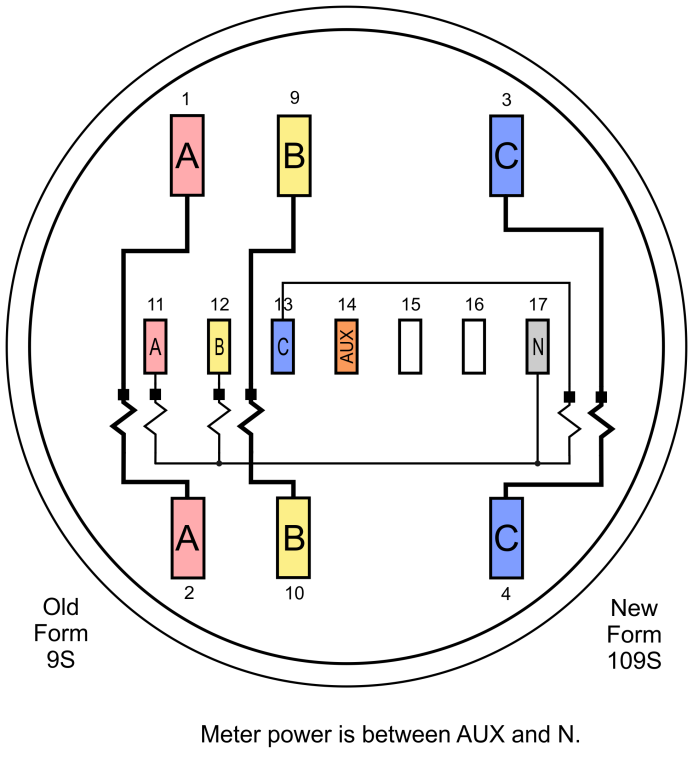 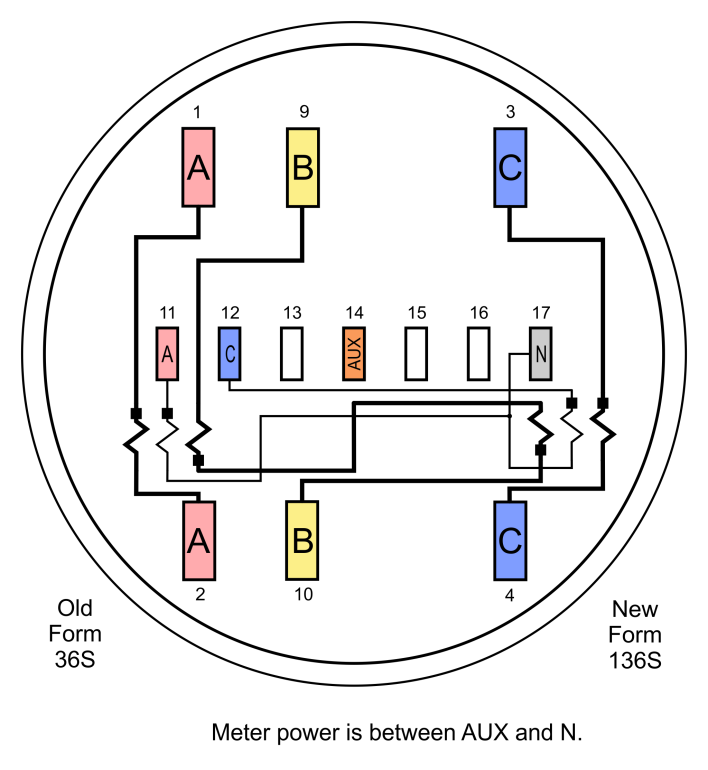 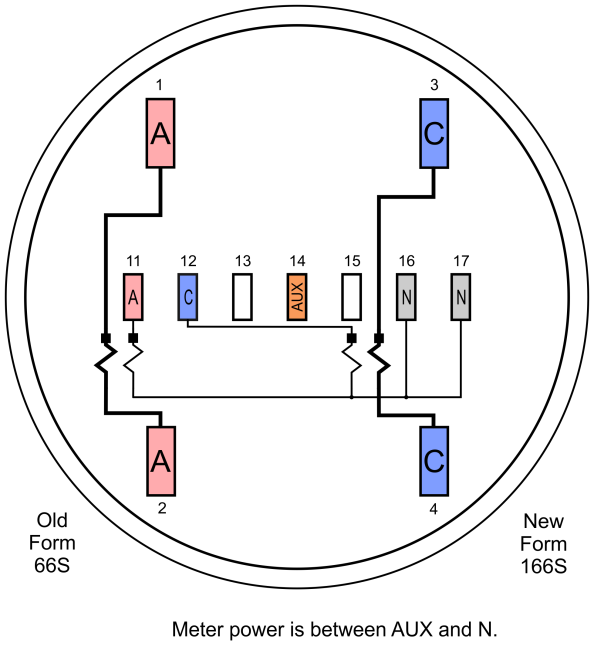 Slide 14
ANSI C12 SC 1
New meter forms with Auxiliary Power
Transformer Rated
Form 135
Form 145
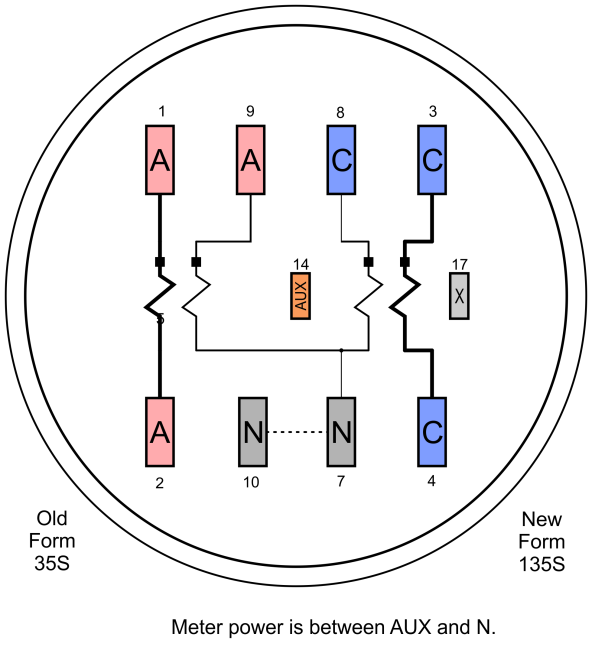 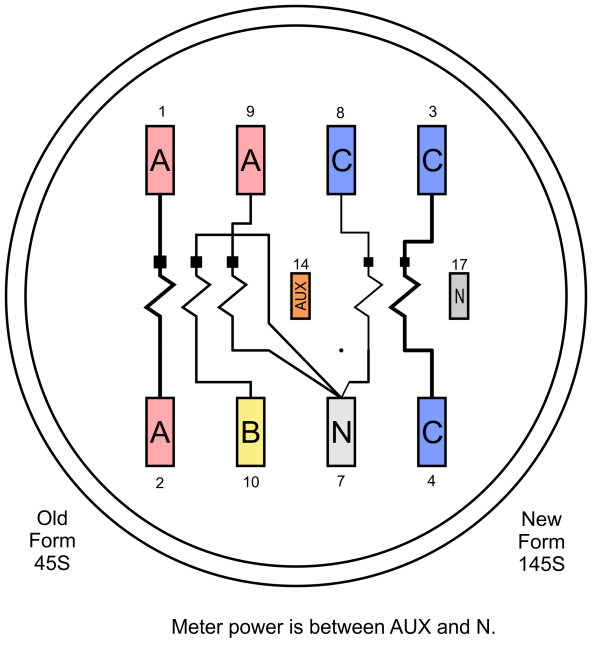 Slide 15
ANSI C12 SC 1
New meter forms with Auxiliary Power
Self contained
Form 103
Form 112
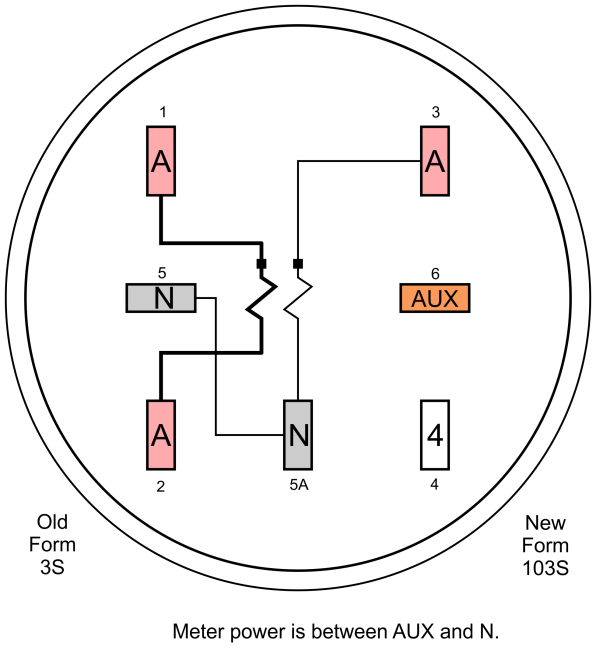 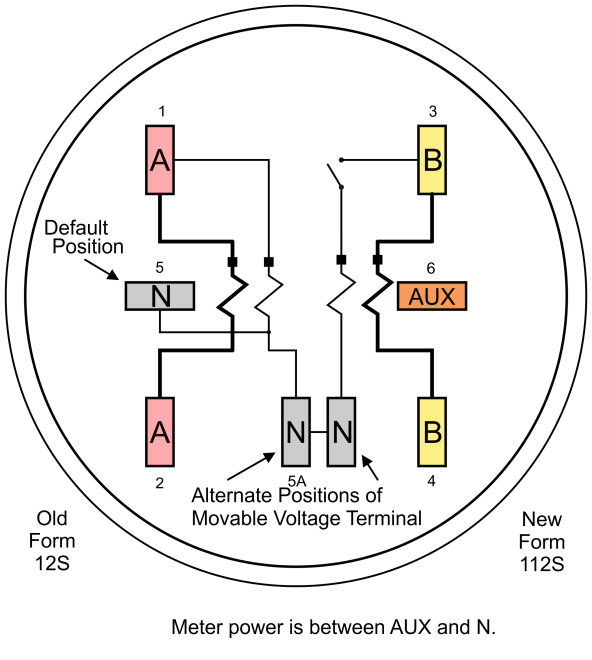 Slide 16
ANSI C12 SC 15
C12.6 – Marking and Arrangement of Terminals for Phase-Shifting Devices used in Metering
Re-Published without change Sept 2012
C12.7 – Requirements for Watthour Meter Sockets
Published – Feb 2015
Slide 17
ANSI C12 SC 15
C12.8– Test Block and Cabinets for Installation of Self contained “A” Base Watthour Meters
Published without change Dec 2012
C12.9 – Test Switches and Plugs for Transformer Rated Meters
Extensive Revision just completed
Specifications for test plugs added
Published – March 2015
Slide 18
ANSI C12 SC 15
C12.11– Instrument Transformers for Revenue Metering, 10kBIL through 350 kBIL
Revised to parallel C57.13 
Published – July 2014
Slide 19
ANSI C12 SC16
C12.20-2015  – 0.1, 0.2 and 0.5 Accuracy Class Metering
Published April 27, 2017
0.1 Percent Accuracy Class Added
New column added to all accuracy test tables
Section 4.6 Added to provide specifications for test outputs
Type B port specifications were made “informative” due to last second objections from a meter manufacturer
Slide 20
ANSI C12 SC16
C12.20 – 0.1, 0.2 and 0.5 Accuracy Class Metering
Tighter performance at reference conditions was specified
Table 2 updated to make clear which forms and applications are Blondel compliant.
Table 2A added to make clear which forms and applications are NOT Blondel compliant
Slide 21
ANSI C12 SC16
C12.20 – 0.1, 0.2 and 0.5 Accuracy Class Metering
Polyphase loading for accuracy testing is allowed and details provided
As of Jan 1, 2020 polyphase loading will be REQUIRED
Non-Sinusoidal Performance Testing
Extensive performance testing using non-sinusoidal waveforms was added
Slide 22
Harmonic Load Waveforms
ANSI C12.20 now addresses harmonic waveforms as well as sinusoidal.
ANSI C12 SC 17
C12.18 – Protocol Specification for ANSI Type 2 Optical Port
Reaffirmed and published 3/16/2017
C12.19 -2015– Utility Industry End Device Data Tables
Major additions in process.
C12.21 – Protocol Specification for Telephone Modem Communication
Published 3/21/17
Slide 24
ANSI C12 SC29Field Testing of Metering Installations
Field Testing of Metering Accuracy
Nearly ready for publication
New approach to testing
Perform the test in any of several approaches
If test is within the specified window then it is acceptable
Slide 25
ANSI C12 SC29Field Testing of Metering Installations
Table 1 – Temperature ranges
Table 2 Voltage Quality (Harmonic content)
Slide 26
ANSI C12 SC29Field Testing of Metering Installations
Table 3 – Current ranges by current class
Table 4 – Current ranges by harmonic content
Slide 27
ANSI C12 SC29Field Testing of Metering Installations
Table 1 – Field Test Equipment Accuracy
Slide 28
ANSI C12 SC29Field Testing of Metering Installations
Table 2 – Expected Test Accuracy
Slide 29
ANSI C12 SC29Field Testing of Metering Installations
Issues still to be addressed
Field Testing of Current Transformers in the Metering Circuit
Ratio Testing
Ratio Testing with Applied Burden
Admittance Testing
Field Testing of Potential Transformers in the Metering Circuit
Ratio Testing
Ratio Testing with Applied Burden
Validation of Wiring
Slide 30
ANSI C12.31
At the moment there is no non-sinusoidal definition for VA 
New ANSI Standard coming very soon
				
			     C12.31
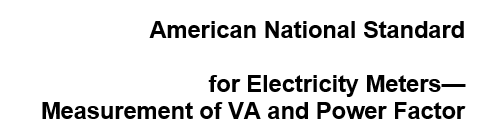 Slide 31
New Definitions
RMS Voltage
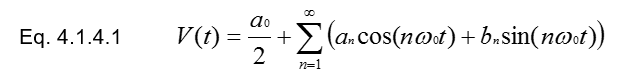 Waveform
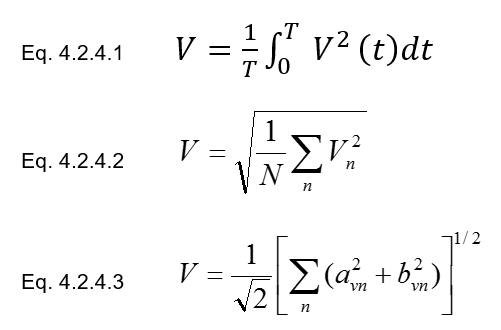 Basic Definition
Time Domain
Frequency Domain
Slide 32
New Definitions
RMS Current
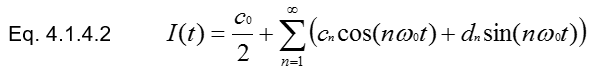 Waveform
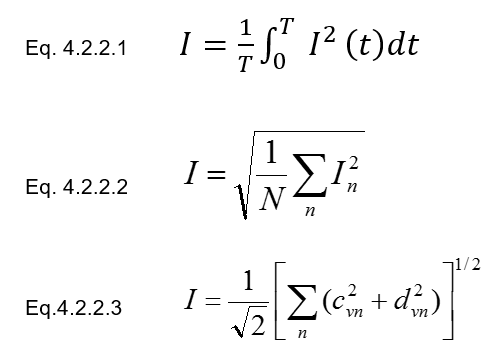 Basic Definition
Time Domain
Frequency Domain
Slide 33
New Definitions
Active Power
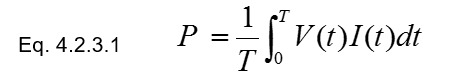 Basic Definition
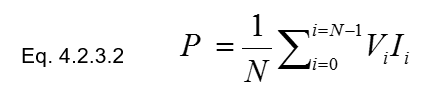 Time Domain
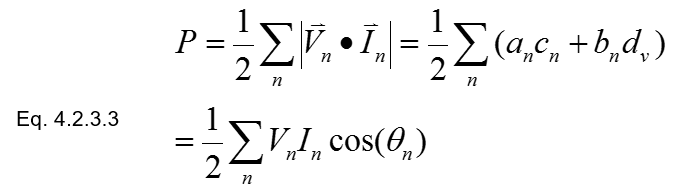 Frequency Domain
Slide 34
New Definitions
Apparent Power
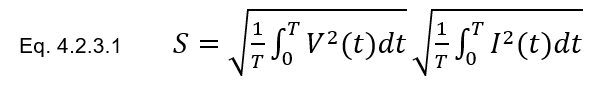 Basic Definition
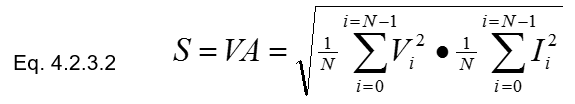 Time Domain
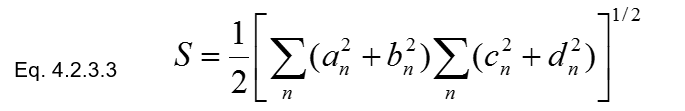 Frequency Domain
Slide 35
ANSI C12.46
New Sub-Committee to Develop a Replacement for C12.1 and C12.20
Adopts the structure of OIML IR-46
Addresses 0.1, 0.2, and 0.5 Accuracy Classes
Addresses Active, Reactive, and Apparent Energy
Will be biggest change to metering standards in 100 years
Review and editing of draft in process
Expected Publication 2020
Slide 36
Questions and Discussion
Bill Hardy, CTO
TESCO – The Eastern Specialty Company 
Bristol, PA
865-279-1090 (cell)
215-785-2338 (office)
This presentation can also be found under Meter Conferences and Schools on the TESCO website: www.tesco-advent.com
Slide 37